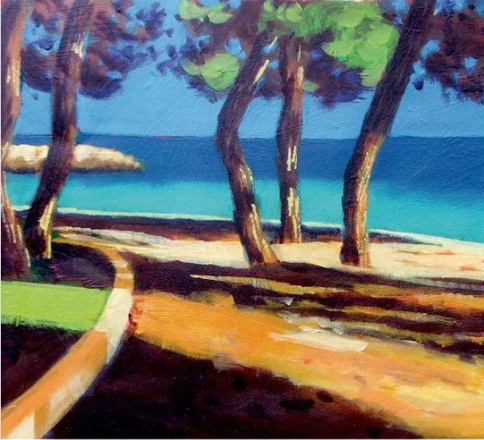 chapter 17
Classification and Division: Explaining Categories and Parts
Contents of Chapter 17
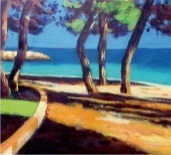 Characteristics of Classification and Division Essays
Reading: “My Secret Life on the McJob: Fast Food Managers,” by Jerry Newman

Visualizing a Classification or Division Essay: A Graphic Organizer
Reading: “The Language of Junk Food Addiction: How to ‘Read’ a Potato Chip,” by Michael Moss

Integrating Classification or Division into an Essay

Reading Actively and Thinking Critically
What to Look For, Highlight, and Annotate
Analyzing Classification and Division
Contents for Chapter 17
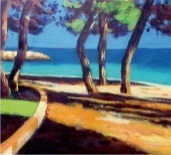 A Guided Writing Assignment

Readings: Classification and Division in Action

Student Essay: “The Use and Abuse of Facebook,” by Allison Cava

Classification and Division Combined with Other Patterns: “The Dog Ate My Flash Drive, and Other Tales of Woe,” by Carolyn Foster Segal

Applying Your Skills: Additional Essay Assignments
What Are Classification and Division?
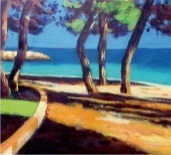 A classification or division essay explains a topic by describing types or parts.

Classification is a process of sorting people, things, or ideas into groups or categories to help make them more understandable.

Division, conversely, takes one item and breaks it down into parts.
Characteristics of Classification 
and Division Essays
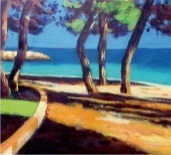 Classification and Division
groups and divides ideas according to one principle.
has a clear purpose and audience that drive the writer’s choice of a principle.
uses categories and parts that are exclusive and comprehensive.
fully explains each category or part.
includes a thesis.

Reading
“My Secret Life on the McJob: Fast Food Managers,” by Jerry Newman
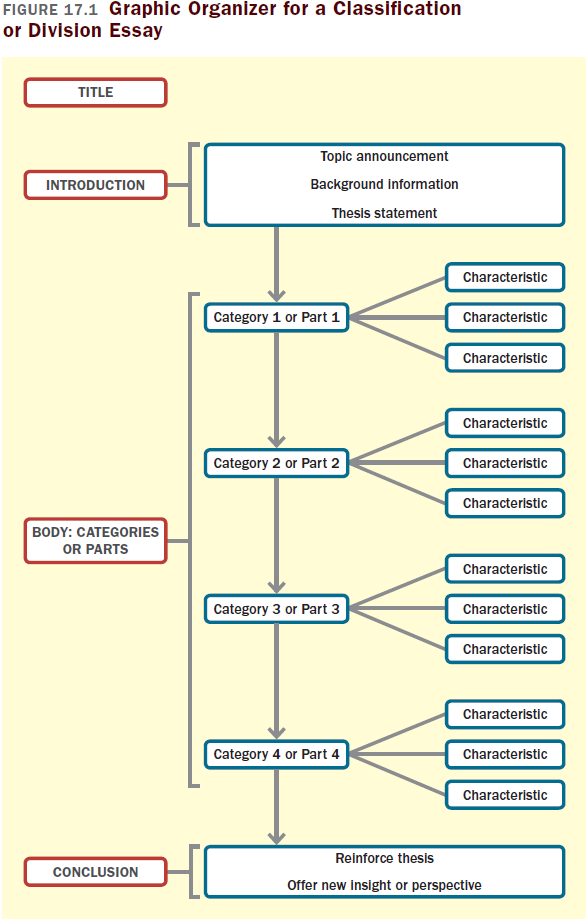 Reading

“The Language of Junk Food Addiction: How to ‘Read’ a Potato Chip,” by Michael Moss
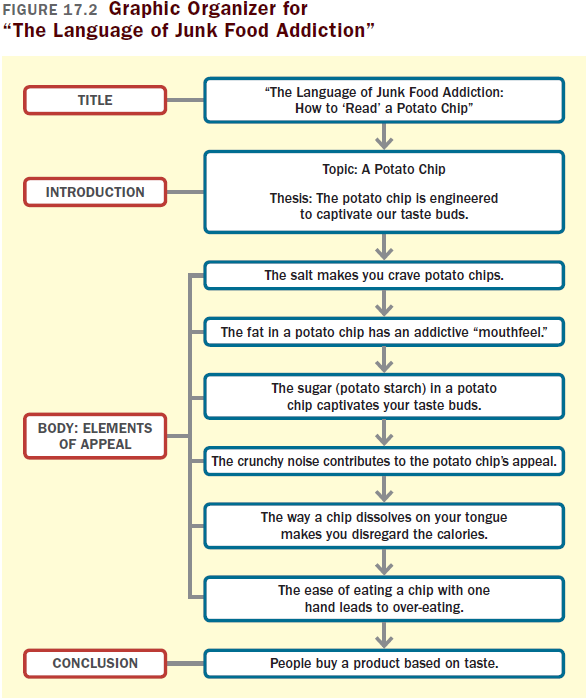 Integrating Classification or 
Division into an Essay
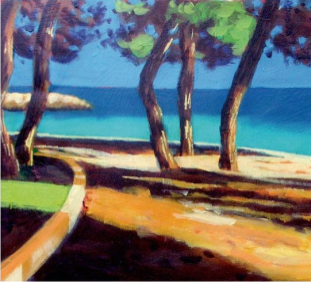 Avoid focusing on why the classification or division is meaningful.
State the principle of classification briefly and clearly.
Name the categories or parts.
Reading Actively and
Thinking Critically
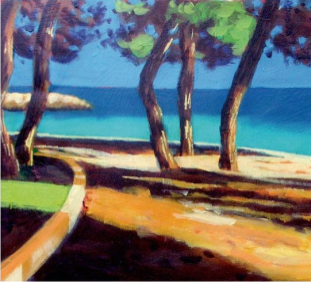 What to Look For, Highlight, and Annotate

Preview.
Understand the principle of classification or division and the category or parts use.
Identify how the writer explains each part or category.
Think about the meaning.
Consider your reactions.
(continued)
Analyzing Classification and Division

Does the classification or division cover all significant categories or parts?

Does the writer provide sufficient detail about each category?

Is the principle of classification or division appropriate given the writer’s purpose?
A Guided Writing Assignment
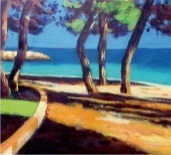 Your Essay Assignment


Prewriting
Select a topic, devise a principle of classification or division, and list the categories.
Consider your purpose, audience, and point of view.
Generate supporting details.
(continued)
A Guided Writing Assignment
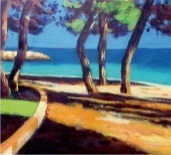 Organizing and Drafting
Draft your thesis statement.
Choose a method of organization.
Draft your classification or division essay.

Revising
Evaluate your draft and revise as necessary.

Editing and Proofreading
Edit and proofread your essay.
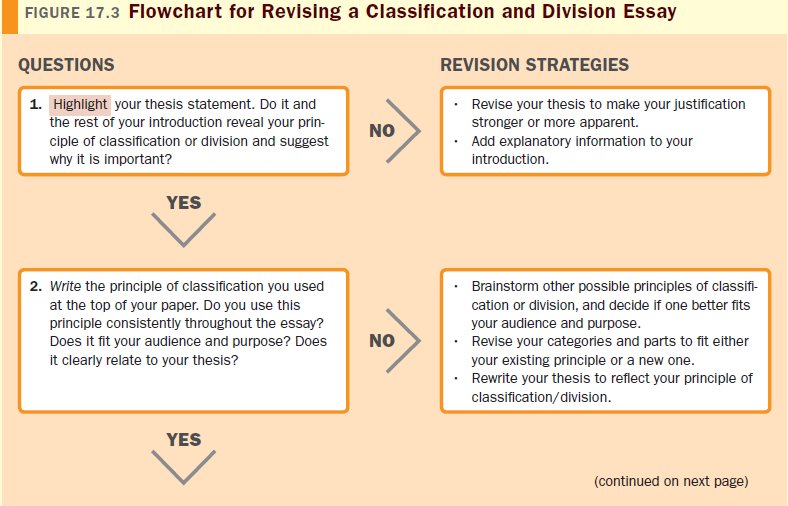 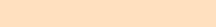 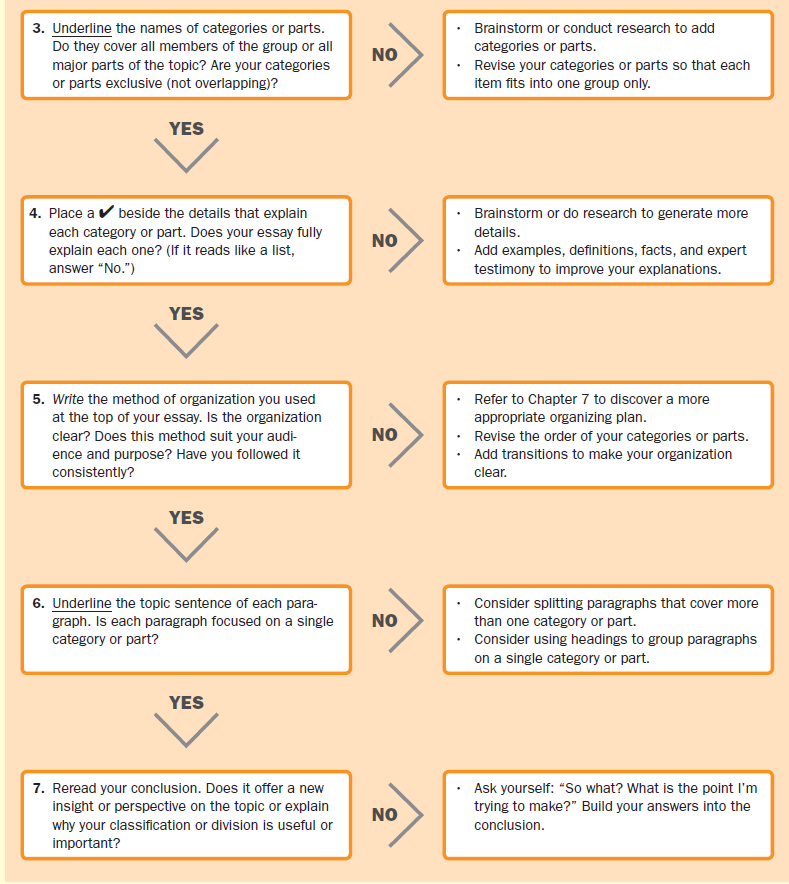